Health-Care Neckband
Group #65
Jiahao Wen
Jue Gong
TA: John Capozzo
WHAT’S WRONG WITH YOUR NECK?
Cervical spondylosis, also known as neck arthritis, is a common, age-related condition that affects the joints and discs in your neck.

sedentary lifestyle 
incorrect posture
overuse of neck muscles
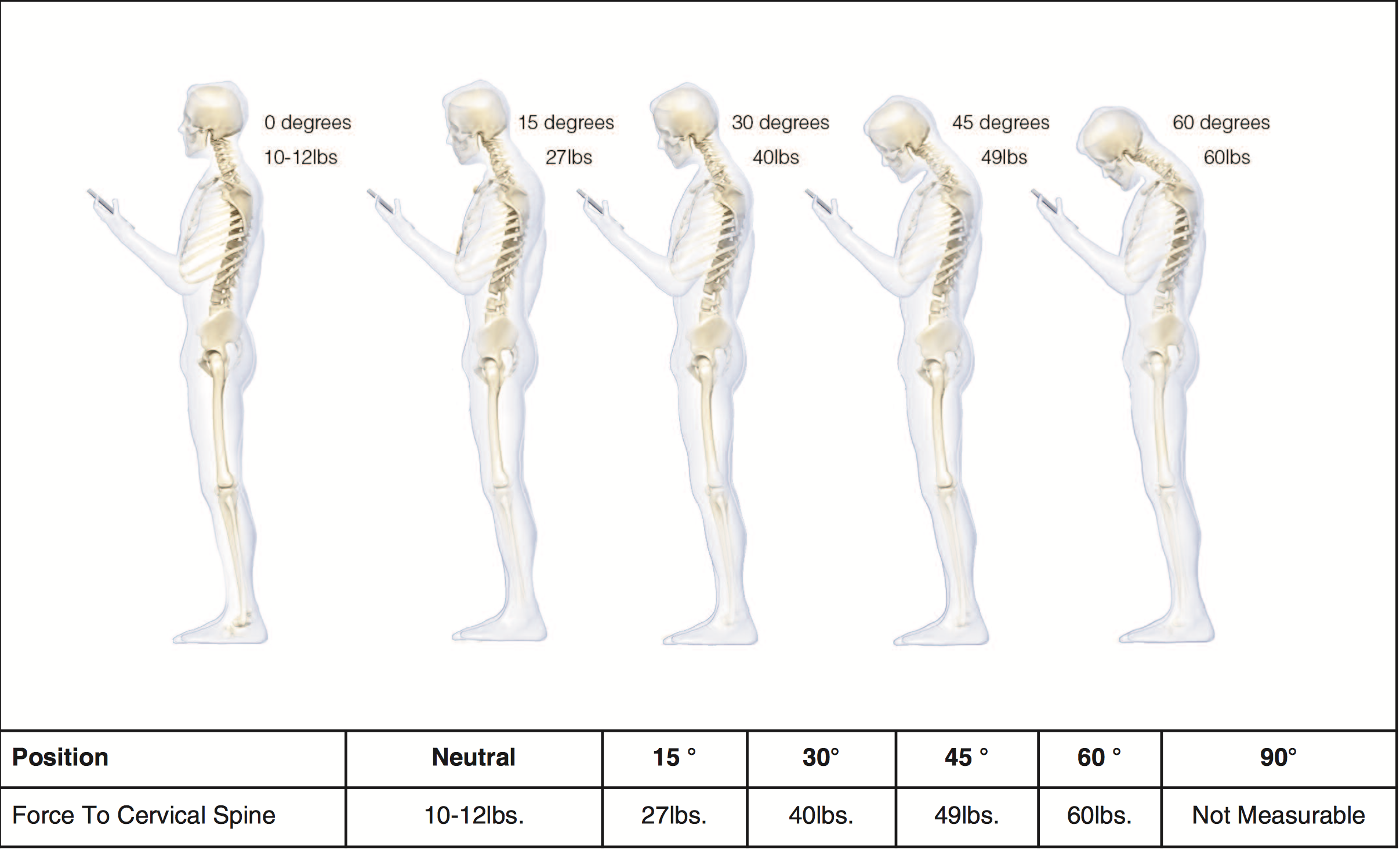 Objective
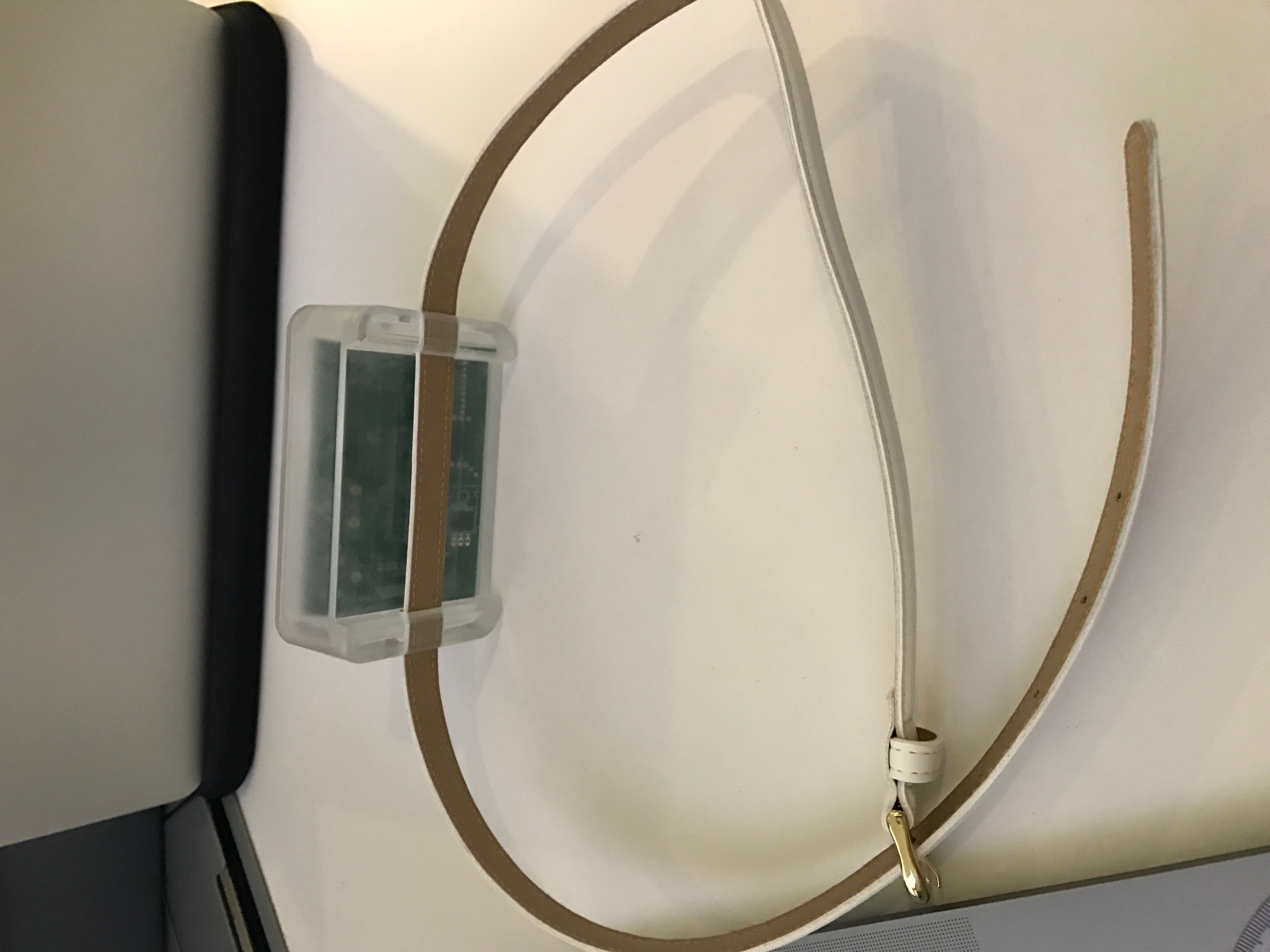 A wearable device attached to the back of your neck 
Keep track of your head posture
Data collected and organized by your smartphone APP (Head tilting angles)
Interactive module to alarm user by vibration when not in healthy posture for a period of time
Block diagram
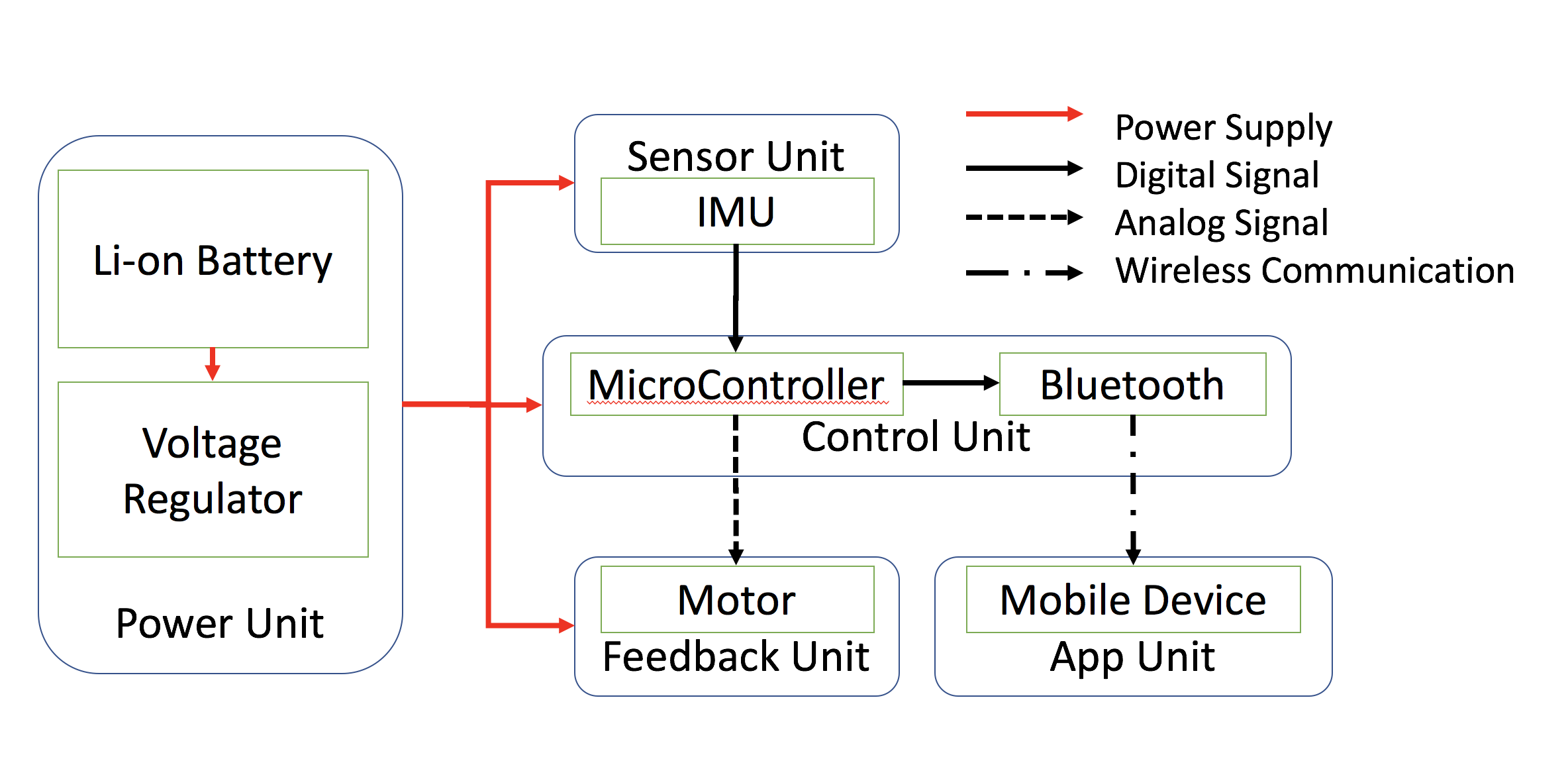 pOwer unit
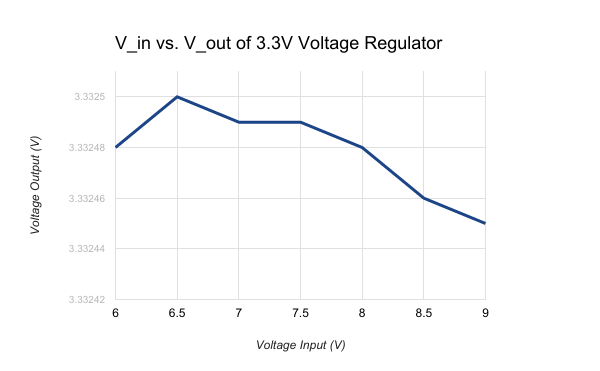 Two rechargeable 3.7V Lithium-ion battery 
Battery sustains the device for over 12 hours 
Linear voltage regulator to lower the input voltage to all units to 3.3V
Protection circuit on battery to prevent over-charging and over-discharging
Imu(inertial measurement unit) Breakout
The IMU breakout board integrates the following three sensors

Gyroscope: devices that sense angular velocity

Accelerometer: devices that measure acceleration forces

Magnetometer: instrument that measures magnetism
Why imu?
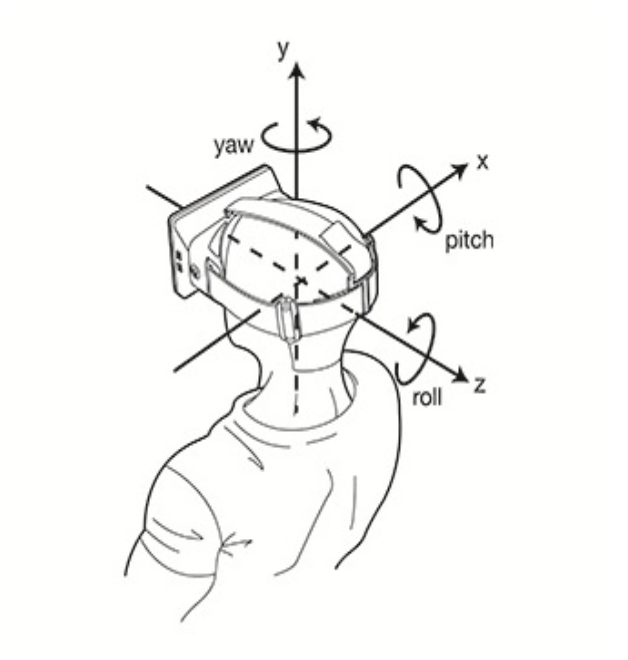 Integrating gyroscope readings creates drift away from the calculated orientation
Sensor fusion corrects for the deficiencies of the gyroscope
Accelerometer corrects drift in the pitch and roll angles 
Magnetometer corrects drift in the yaw angle
IMU Requirement and verification
IMU test result
Control unit
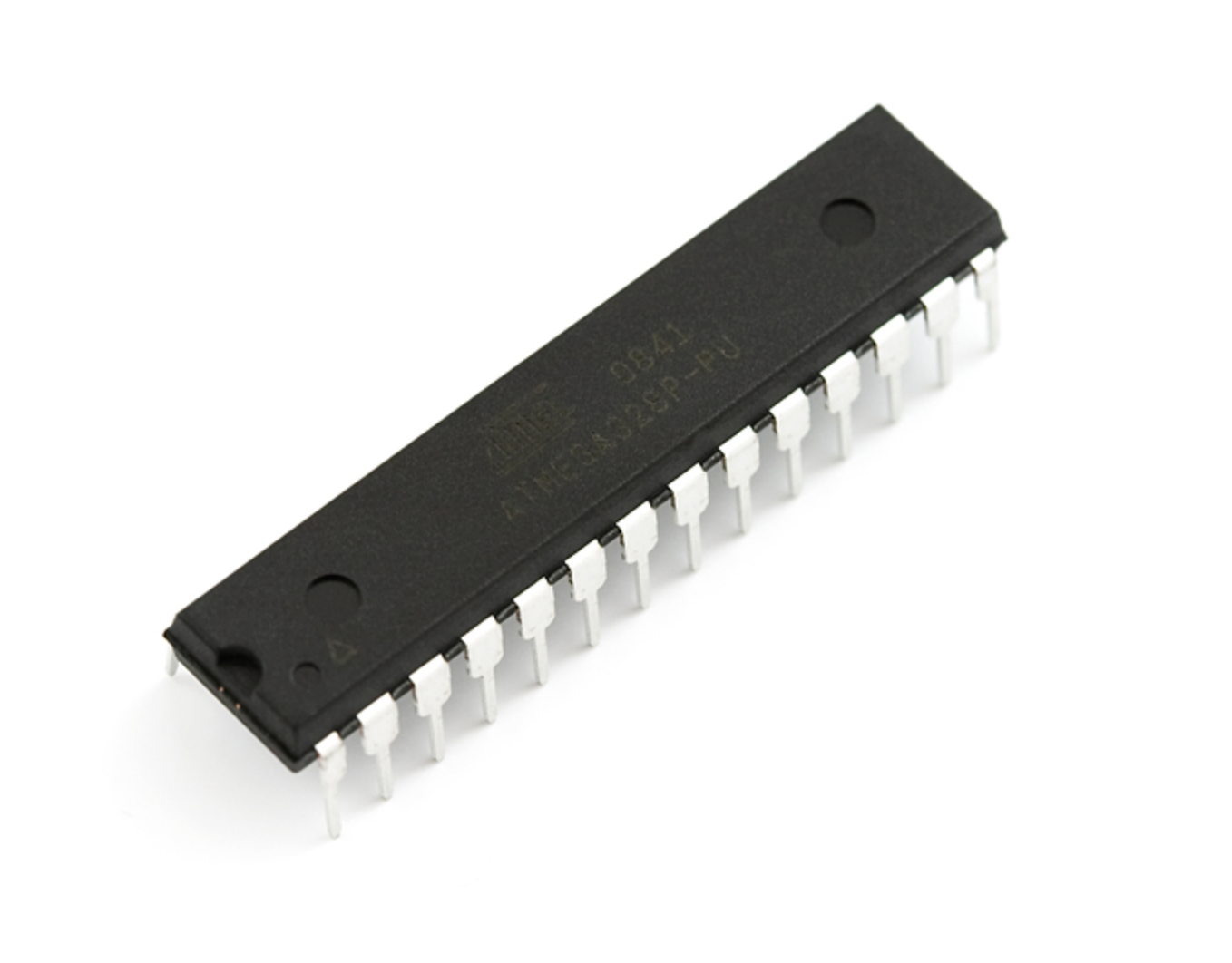 Read and process data from IMU
Control feedback unit when necessary
Connect with Bluetooth module to send data to Smartphone APP
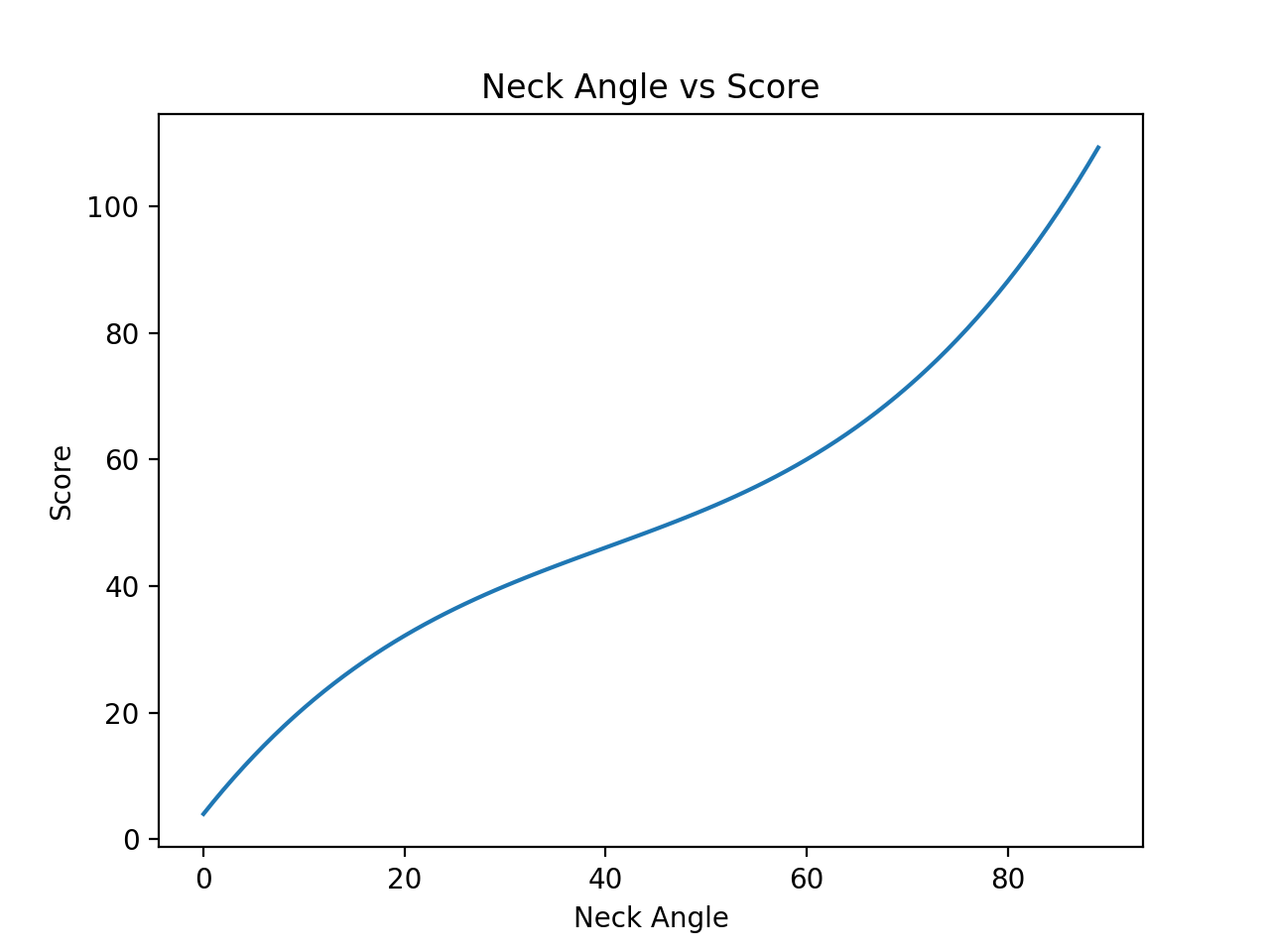 Head posture vs. force to Cervical Spine
Unhealthy posture
Flow Chart of program on microcontroller
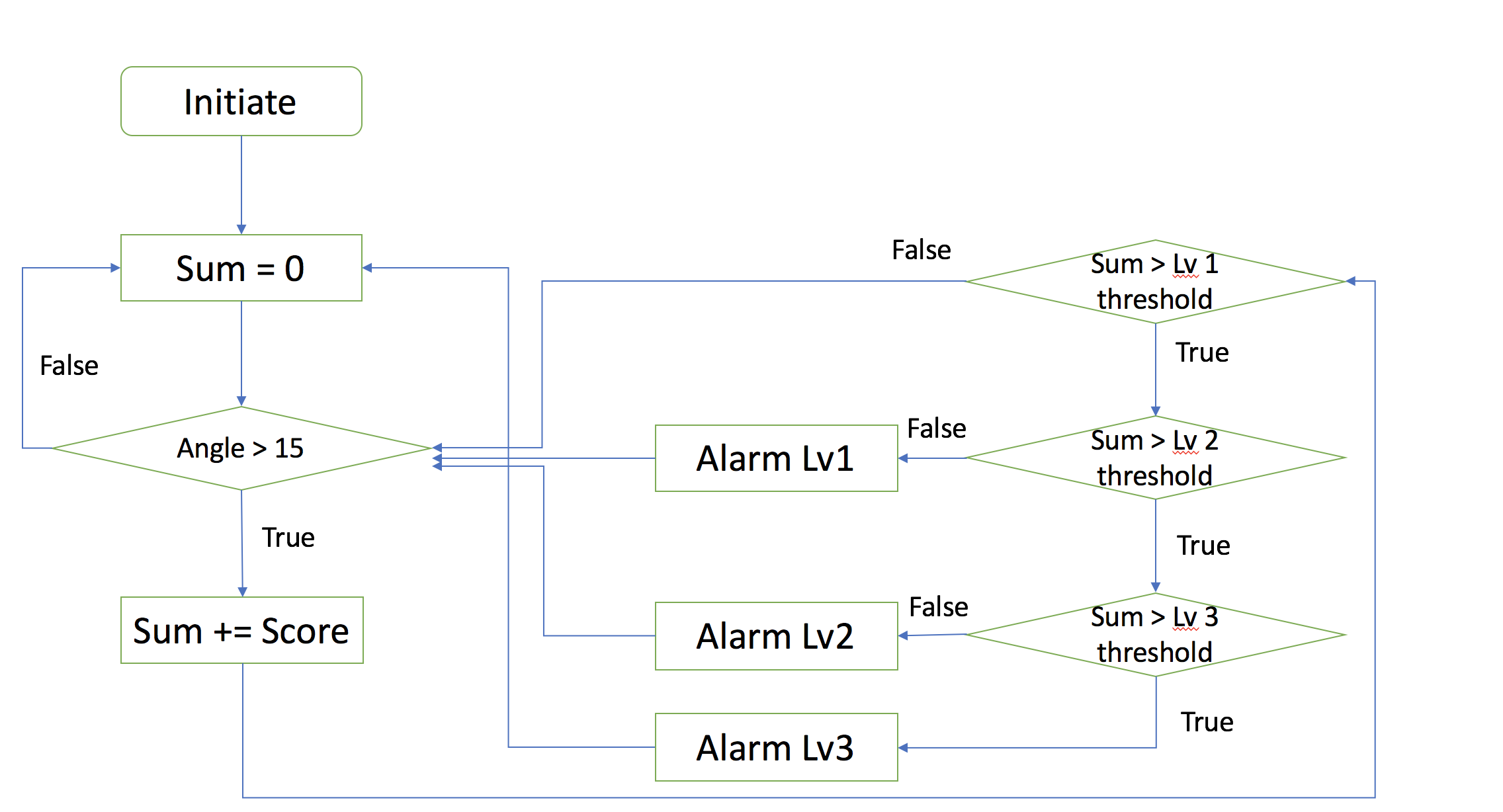 Error analysis
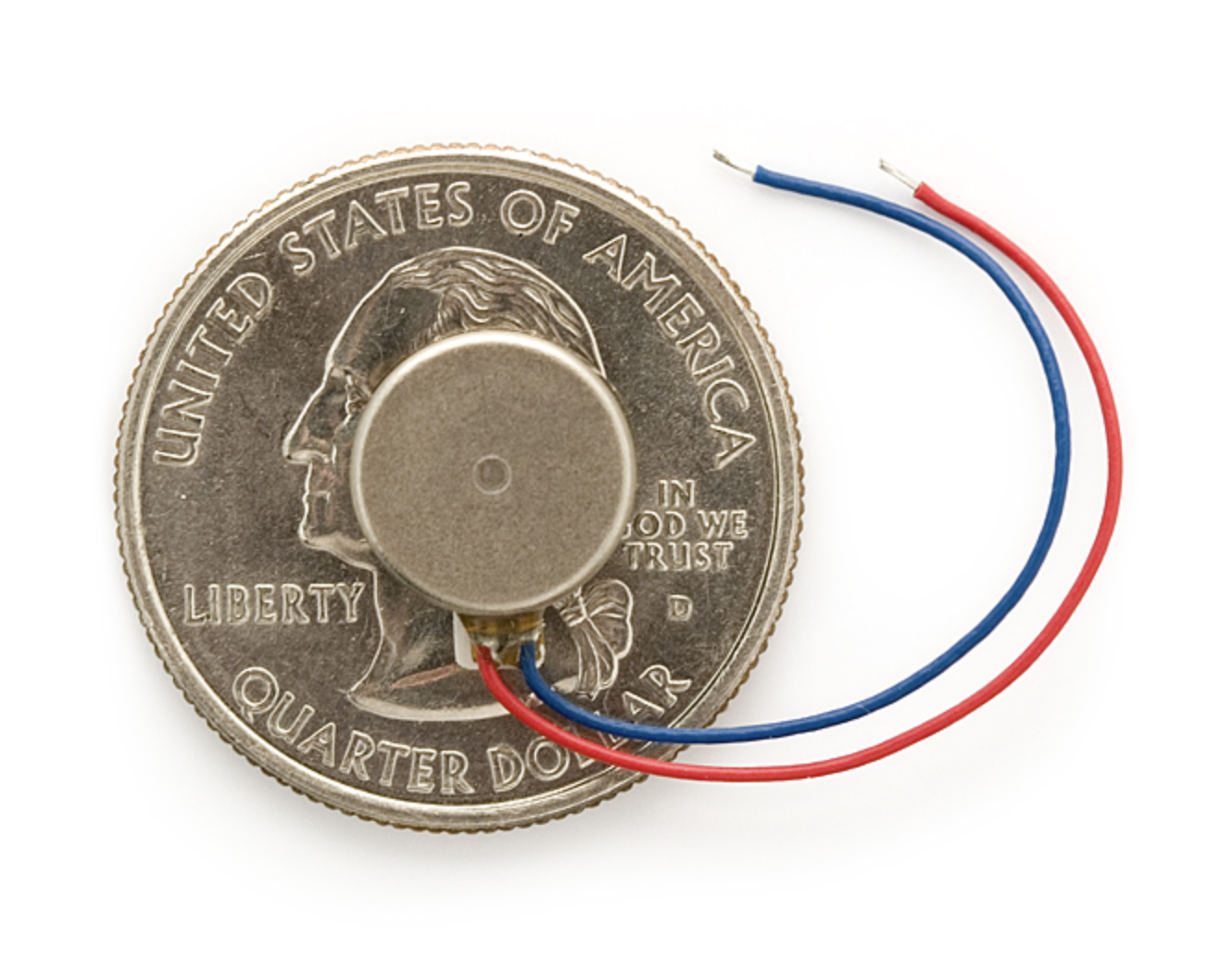 Feedback UNIT
Small vibration motor of 10mm diameter
Shakes crazily at 3.3V
Can output three different vibration intensity depending on user’s posture
Use PWM(pulse width modulation) to control the intensity
Human perception of vibration
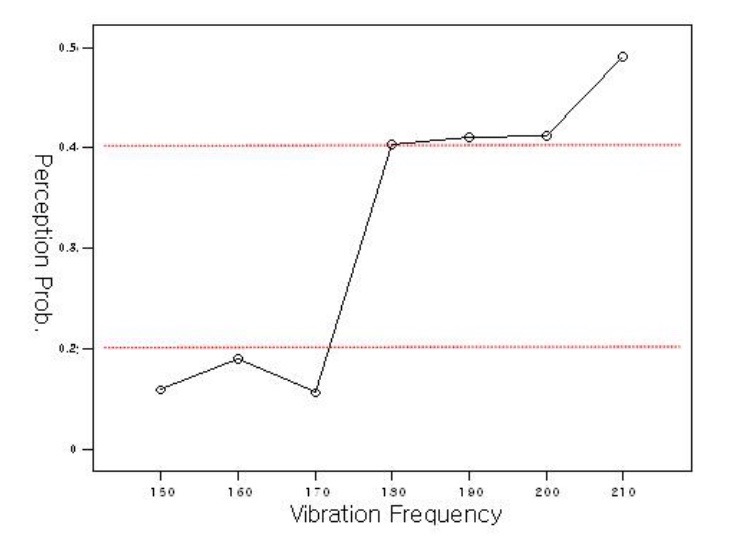 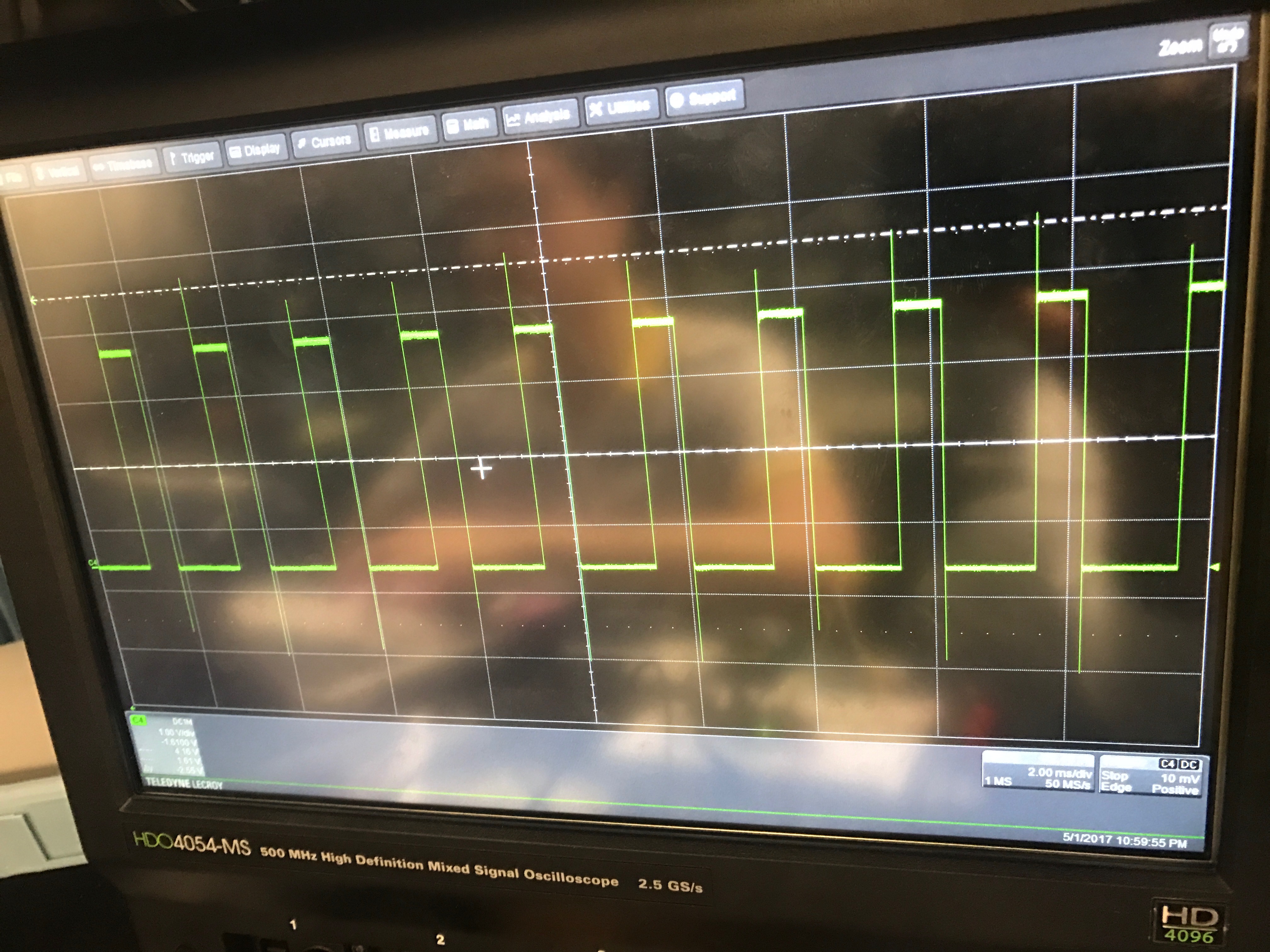 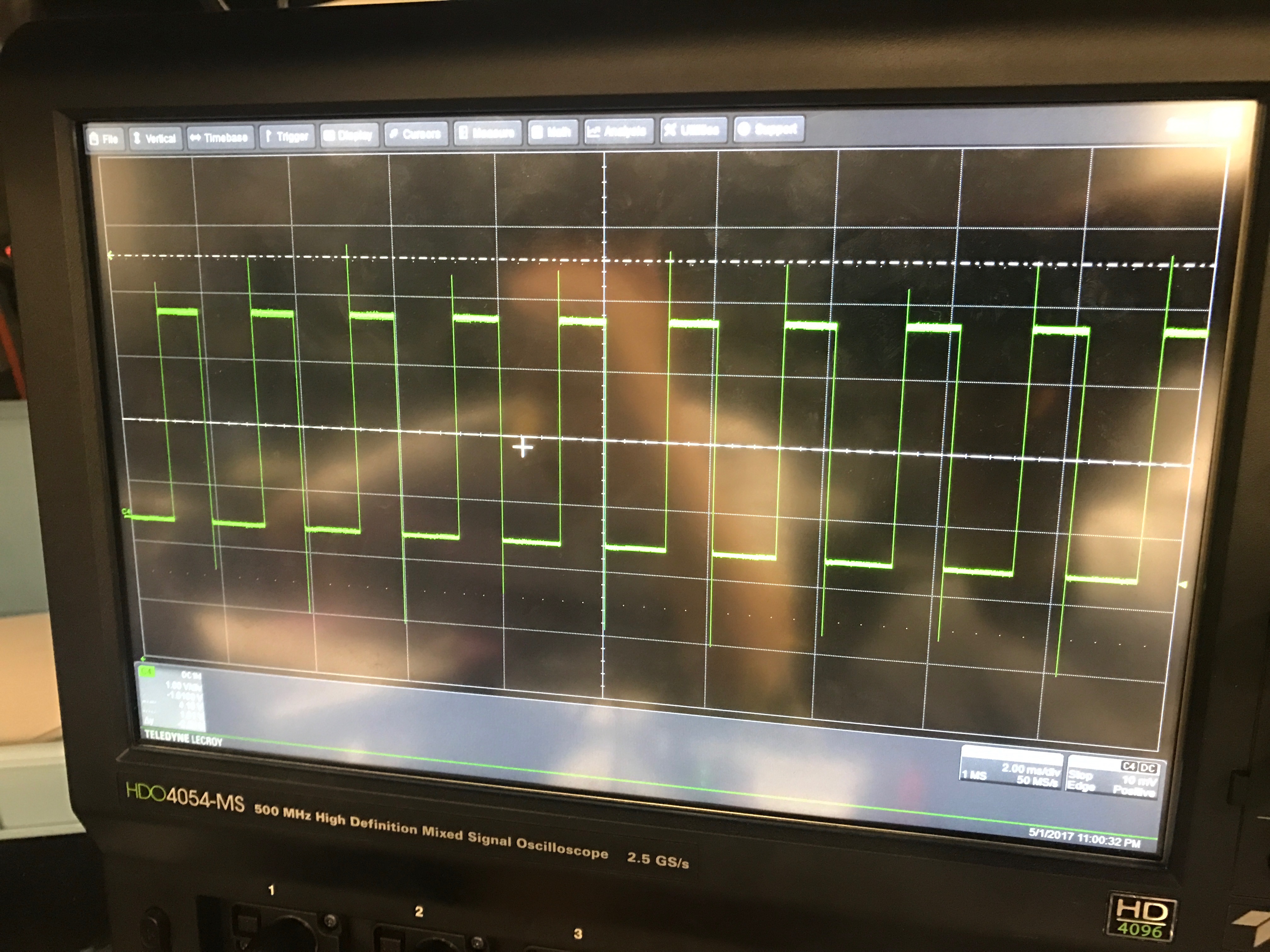 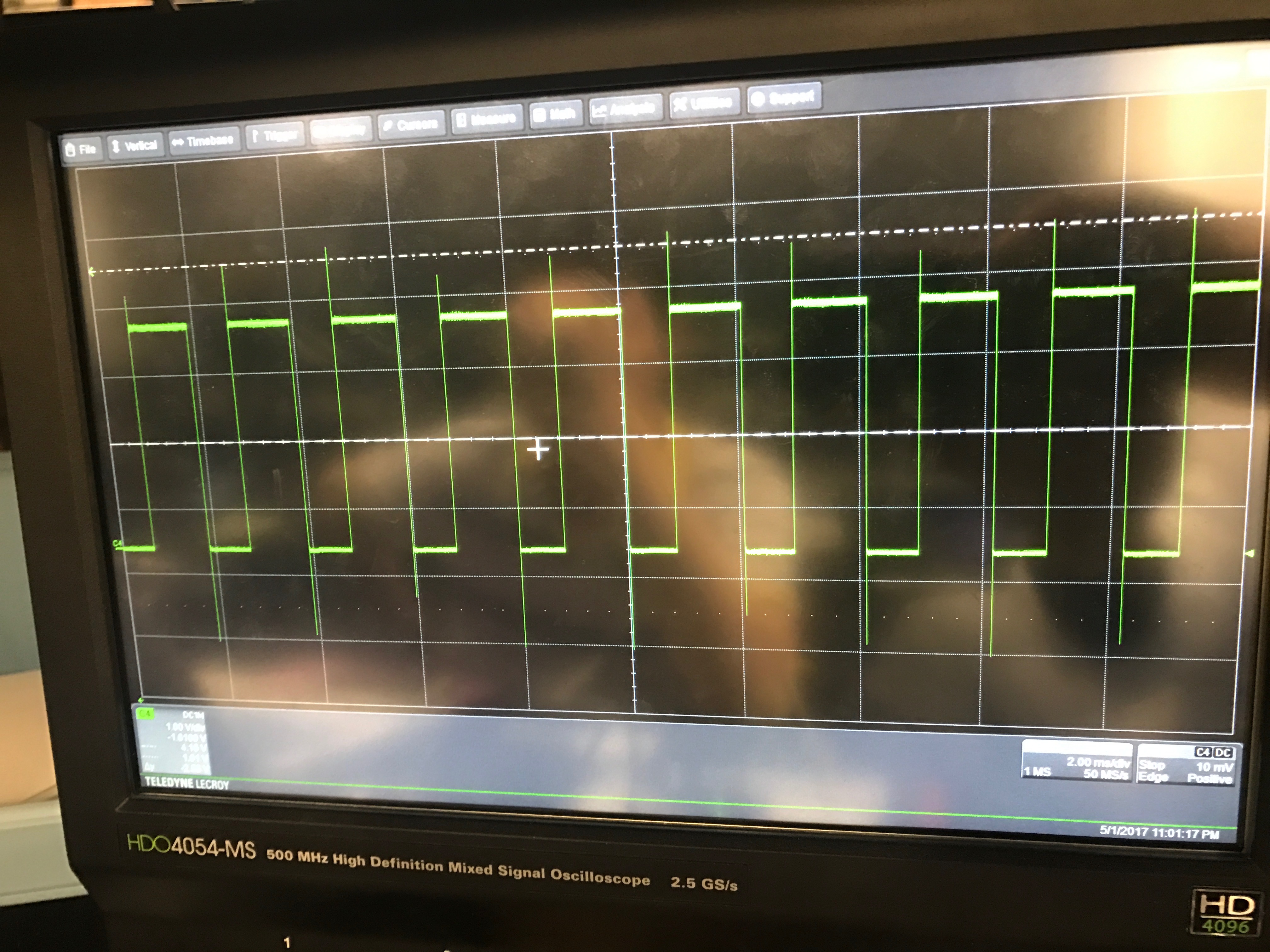 PWM Testing
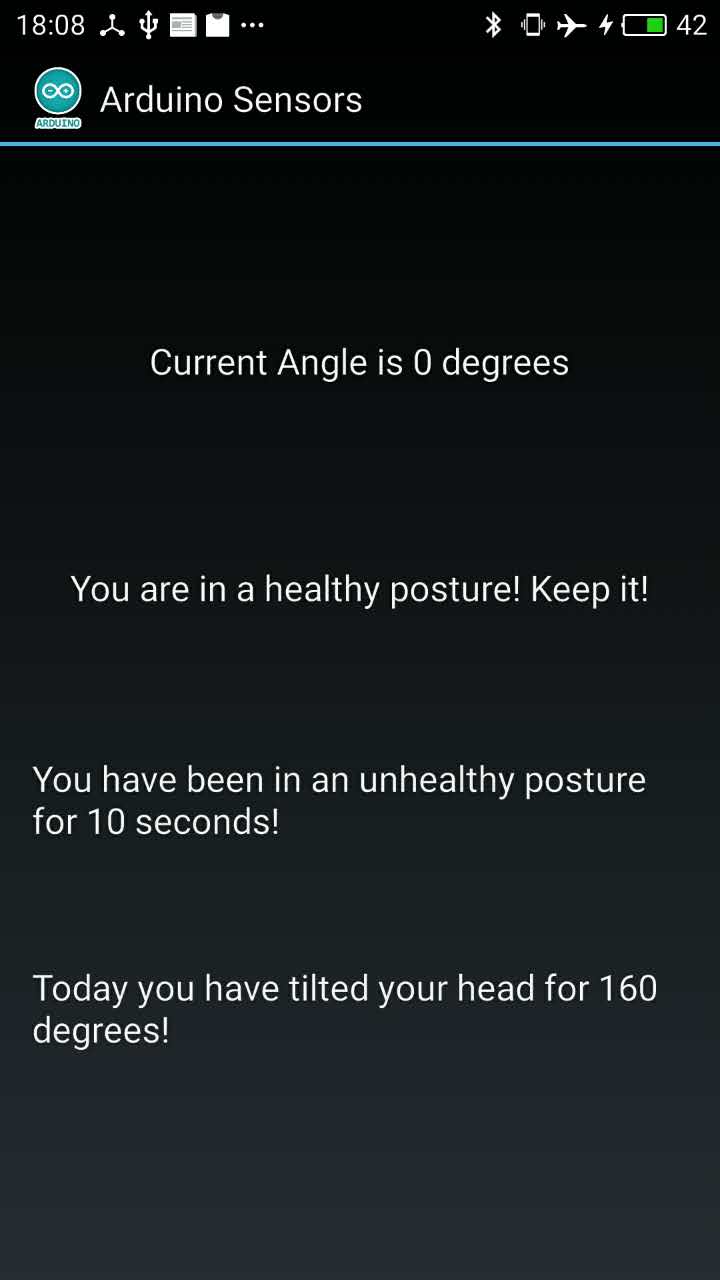 Smartphone APP
Communicate with the Bluetooth module
Show whether user is in healthy posture
Record length of time in unhealthy posture during a day
Record total degree tilted during a day

Future work:
Interactive smartphone game controlled by neck movement
More details and functionality in user interface
Conclusions and further work
IMU tested and verified
Integrate IMU with Microcontroller 
Integrate Microcontroller with Bluetooth module and vibration motor
Smartphone APP built and tested
Power unit tested and added
Integrate whole circuit on PCB
Further work: 
Reduce the size of physical design and make it more user-friendly
Improve and add more functionality to the smartphone APP
Questions?